John 13:31-35
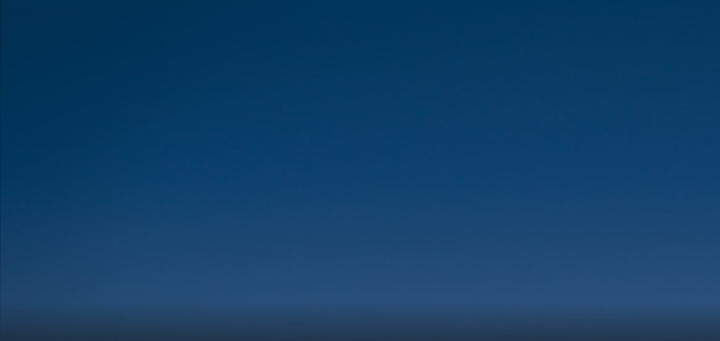 “So, when he had gone out, Jesus said, ‘Now the Son of Man is glorified, and God is glorified in Him. If God is glorified in Him, God will also glorify Him in Himself, and glorify Him immediately. . .
John 13:31-35
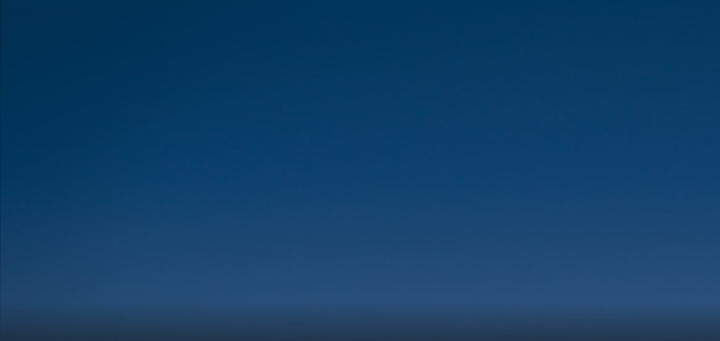 . . . Little children, I shall be with you a little while longer. You will seek Me; and as I said to the Jews, ‘Where I am going, you cannot come,’ so now I say to you. . .
John 13:31-35
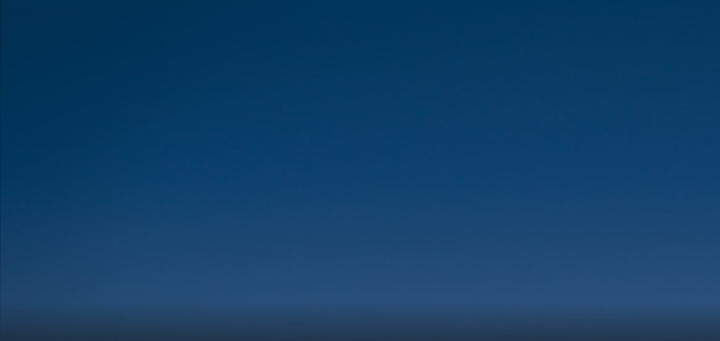 . . . A new commandment I give to you, that you love one another; as I have loved you, that you also love one another. By this all will know that you are My disciples, if you have love for one another’” (NKJV).
“Now the Son of Man Is Glorified”
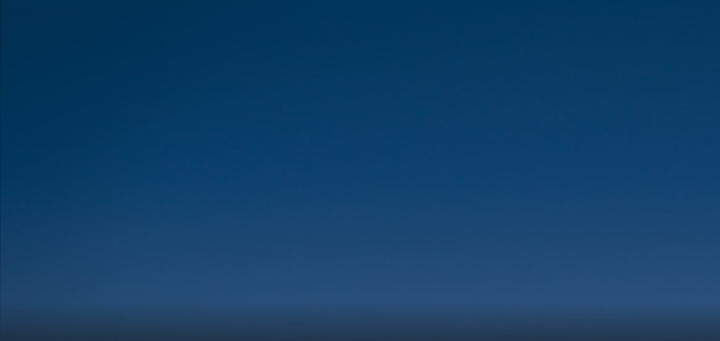 “So, when he had gone out” (31a)
Judas identified and left (21-30)
“Now the Son of Man is glorified” (31b)
Unusual time to say this
Betrayal, imminent death
He saw beyond the moment (John 12:27)
“Now the Son of Man Is Glorified”
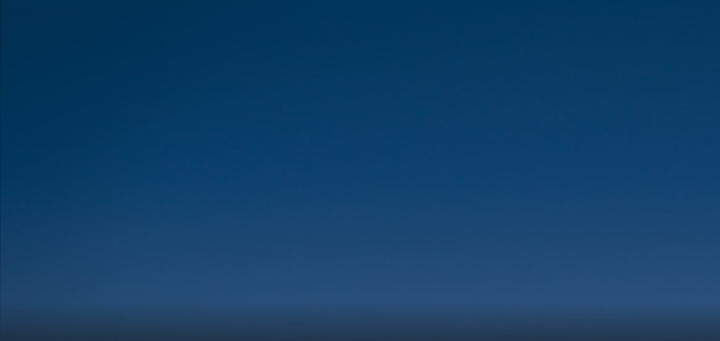 We must do the same
Even bad times can bring good things (Phil. 1:12-14) 
We must look for them
We must see beyond the moment (2 Cor. 4:16-18)
We must see as Jesus saw
“Now the Son of Man Is Glorified”
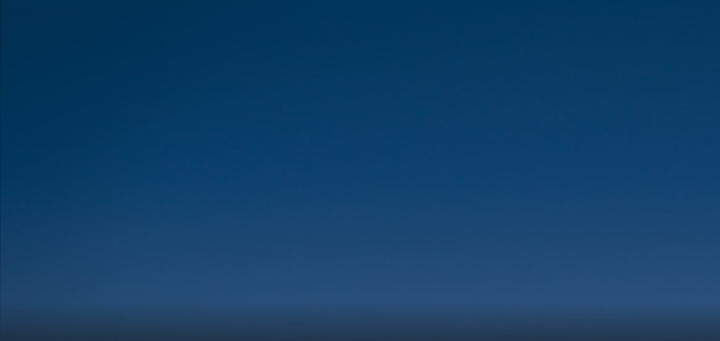 “Now the Son of Man is glorified and God is glorified in Him” (31b-32a) 
Father glorified in the Son
Fulfilled Divine purpose
Demonstrated victory over sin
“Now the Son of Man Is Glorified”
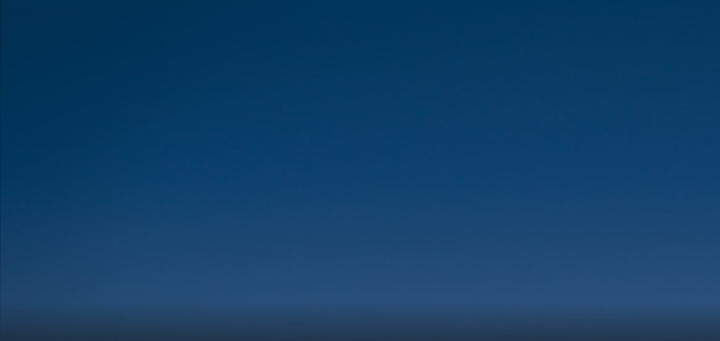 “If God is glorified in Him, God will also glorify Him in Himself, and glorify Him immediately” (32)
“Straightway” (euthus)
Victory over death?
John 12:28;  14:13; 15:8; 17:4, 5, 10; Acts 3:13-15
“Now the Son of Man Is Glorified”
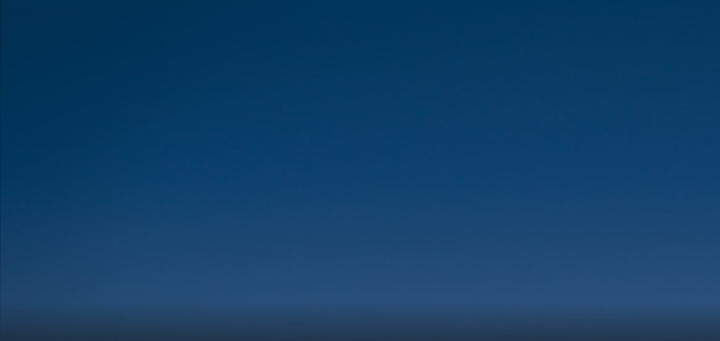 “Little children, I shall be with you a little while longer” (33a)
We miss times with loved ones when they are gone
We have not experienced this 
Lessons to learn (John 16:16-22)
“Now the Son of Man Is Glorified”
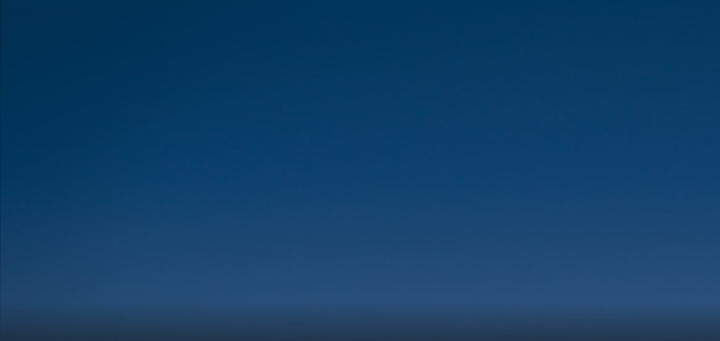 We should long for our true reunion with Jesus
Sorrows turned to joy
See Him and be with Him where He is 
Faith turned to sight (2 Cor. 5:6-10)
“Now the Son of Man Is Glorified”
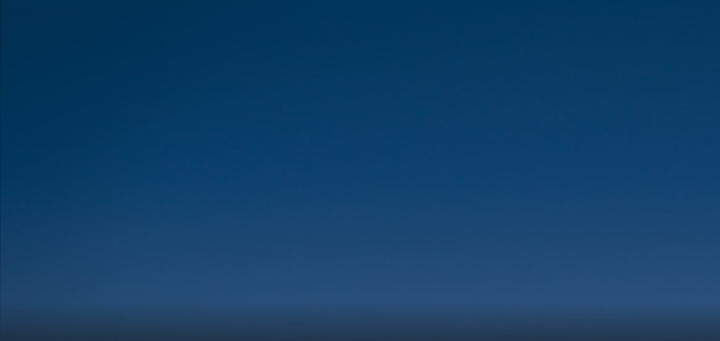 “You will seek Me; and as I said to the Jews, ‘Where I am going, you cannot come” (33b)
Context: John 7:33-36
Jesus prepares a place for us (John 14:1-6)
“Now the Son of Man Is Glorified”
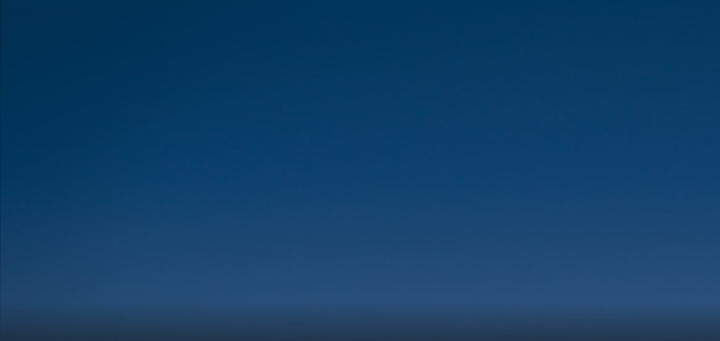 “So now I say to you, a new command- ment I give to you, that you love one another; As I have loved you, that you also love one another” (33c-34)
No one ever loved like Jesus
He is our pattern (John 15:13-15)
“Now the Son of Man Is Glorified”
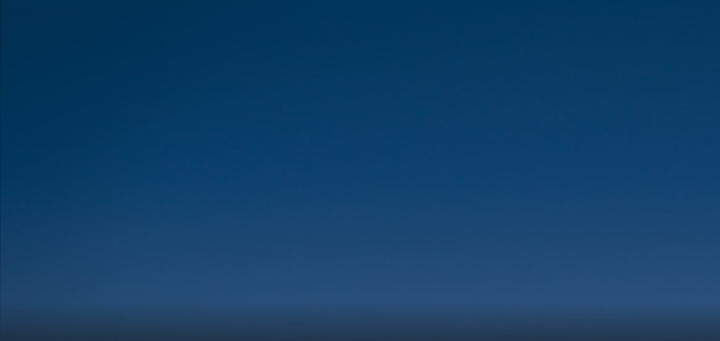 “By this all will know that you are My disciples, if you have love for one another” (35)
Love draws souls to Christ
Disciples of Jesus reflect His love
We glorify God in love for one another (1 Thess. 4:9-12)